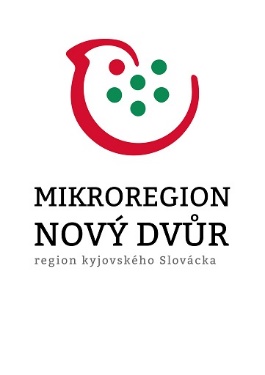 Tradiční řemesla v konírně
na zámku v Miloticích
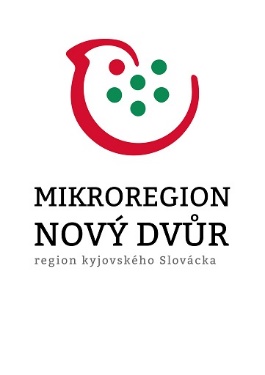 Jsme informační, prezentační a výstavní místo Mikroregionu Nový Dvůr
Najdete nás v areálu zámku Milotice- při vstupu na nádvoří vlevo
Otevřeno máme stejně jako zámek, ale telefonicky            se můžeme domluvit na jiném čase
 Út – Ne od 10,00 do 17,00
Telefon 778 499 946
mikroregion@novy-dvur.cz
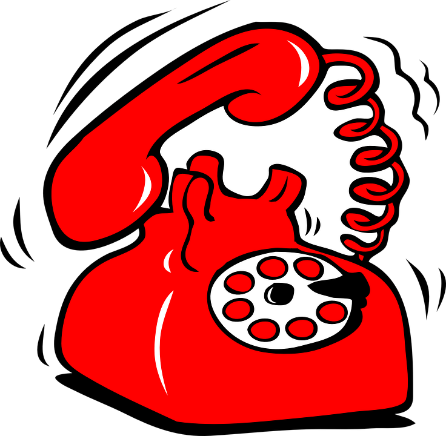 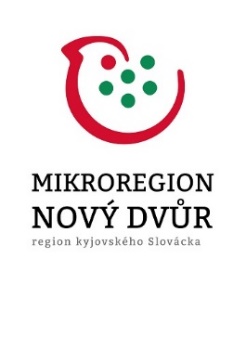 Co u nás můžete vidět:
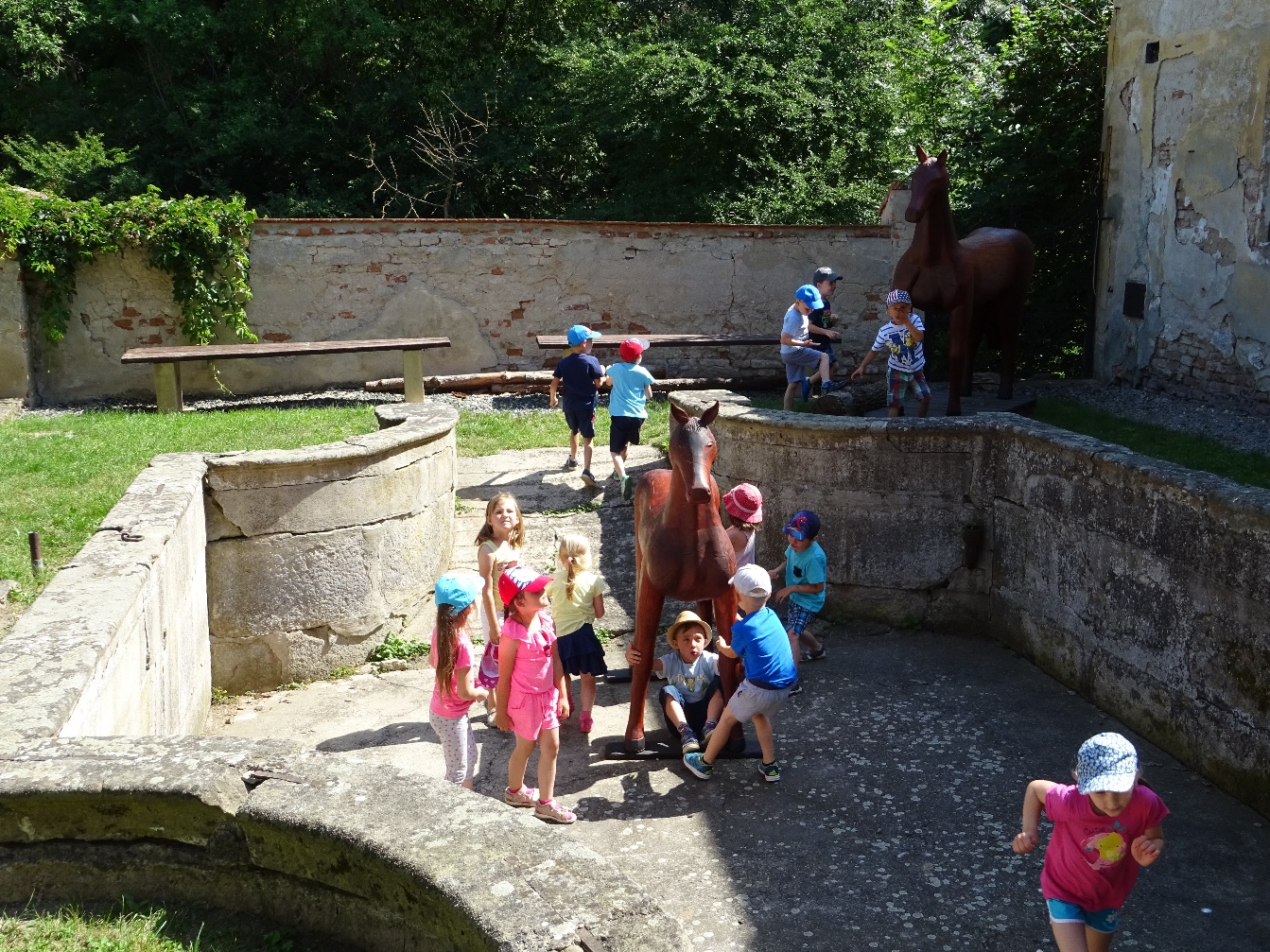 Dětský koutek pro nejmenší
Dračí sluj s pokladem
Dílničky pro děti
Zámecký brod pro koně      i s dřevěnými koníky
Turistické informace 
Drobné dárečky z výletu
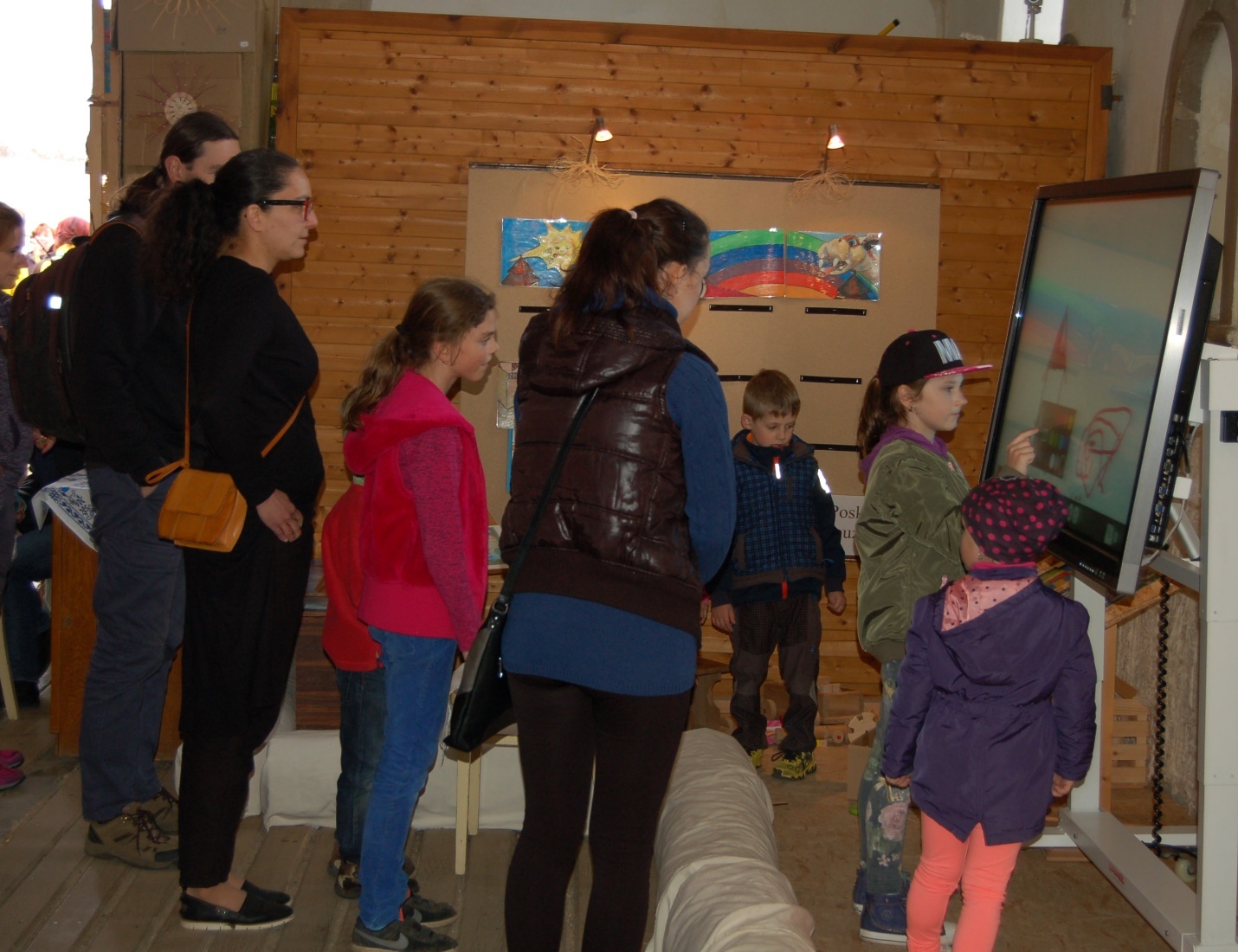 Připravený je pro děti
: výukový a zábavný 3D Panel, kde můžete poznávat náš mikroregion nebo       si obléct panenku do kroje
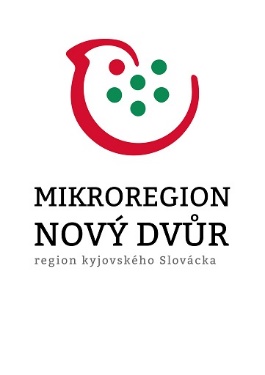 Můžete u nás
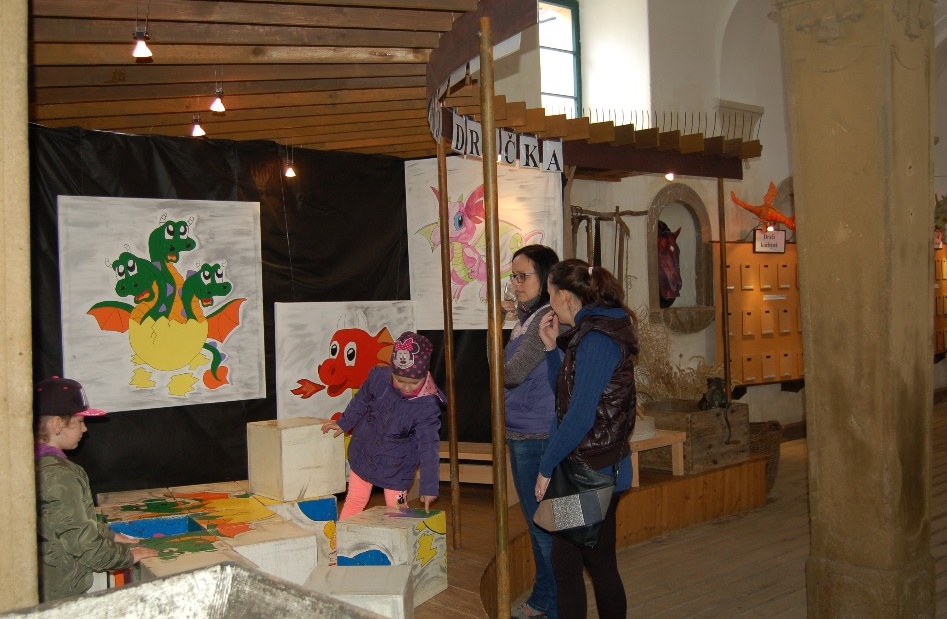 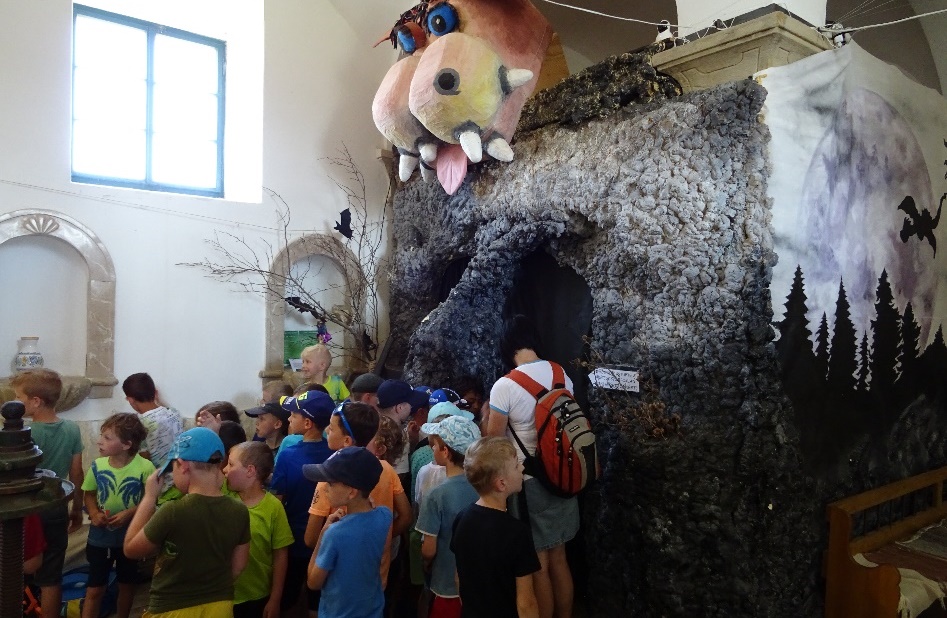 : poskládat dračí kostky
: najít poklad v dračí sluji
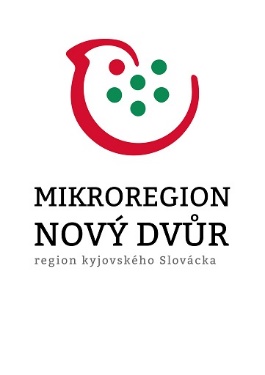 Máme nové výukové pracovní listy
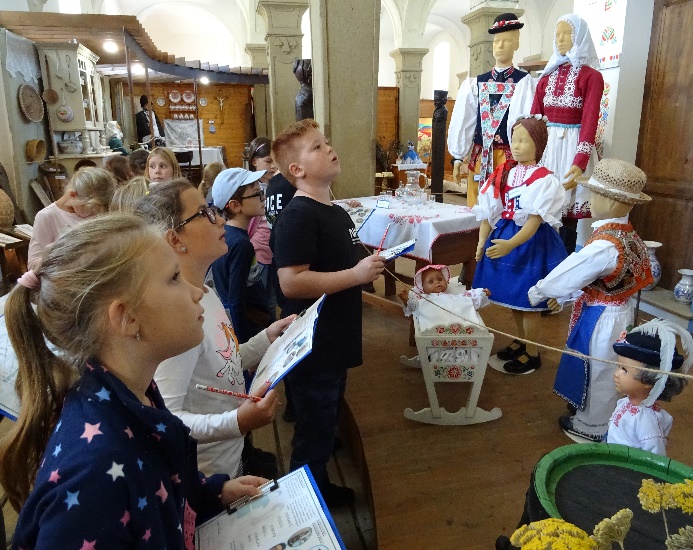 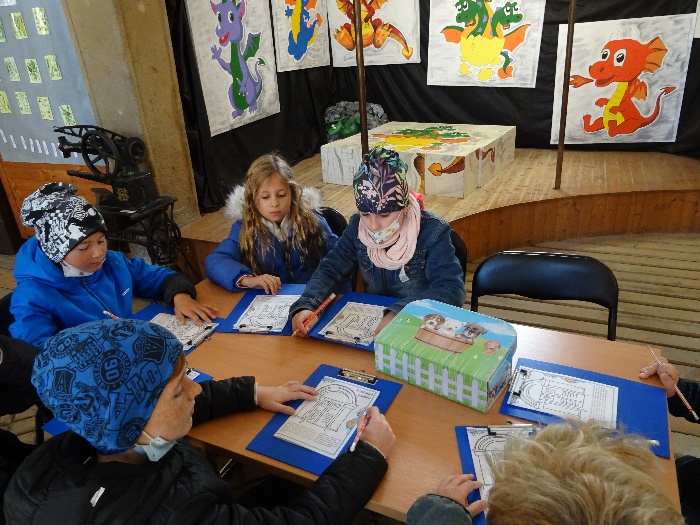 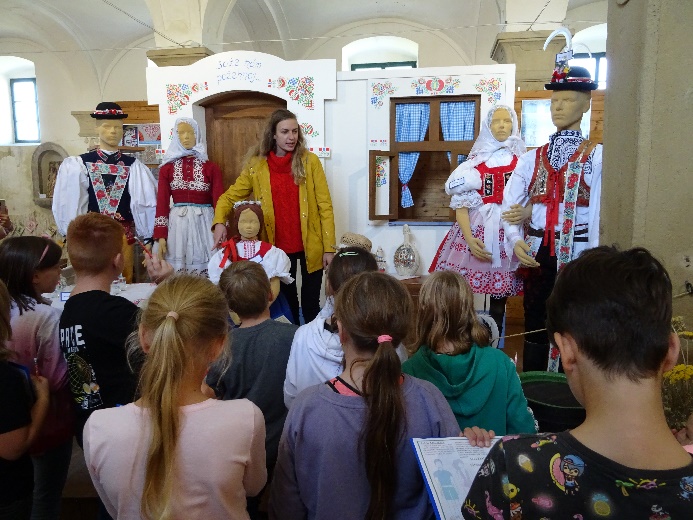 : zjistíte více 
O Milockých čápech
: naučíte se oblékat náš kroj
:poznáte nádobí našich babiček
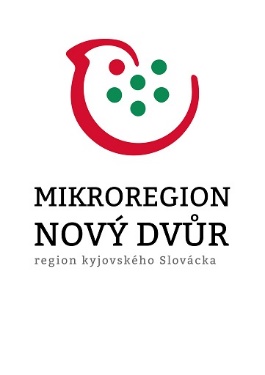 Další možnosti využití konírny
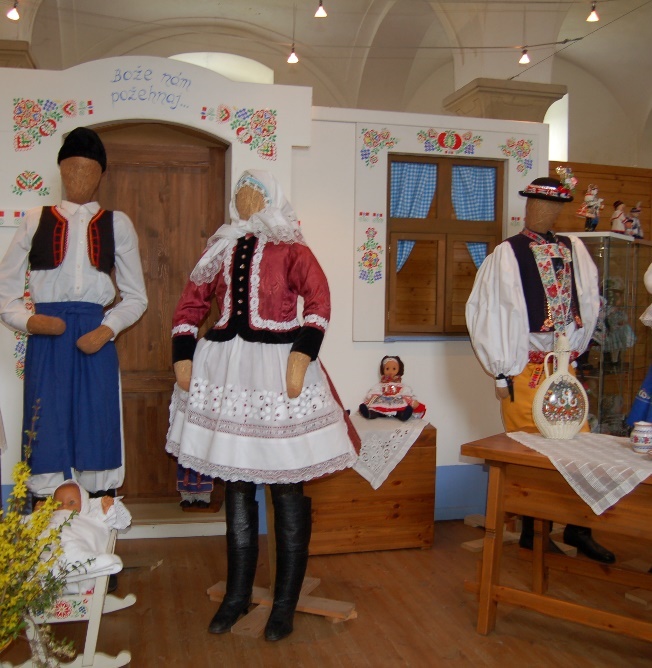 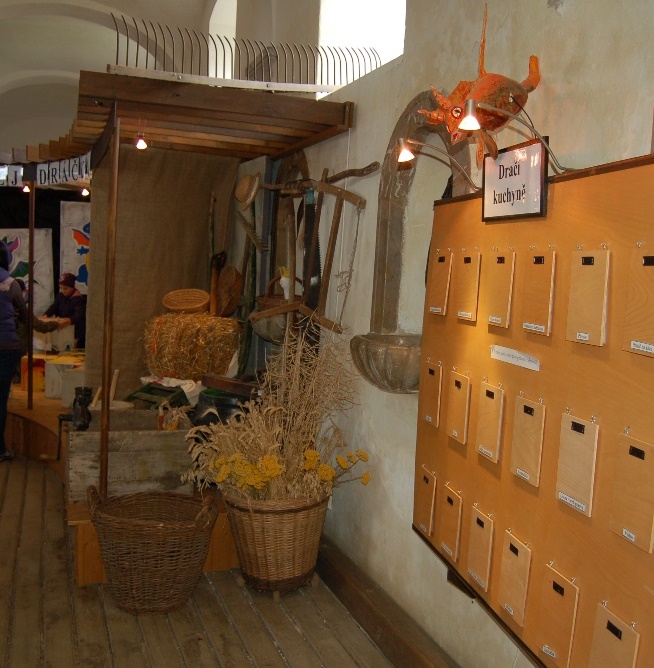 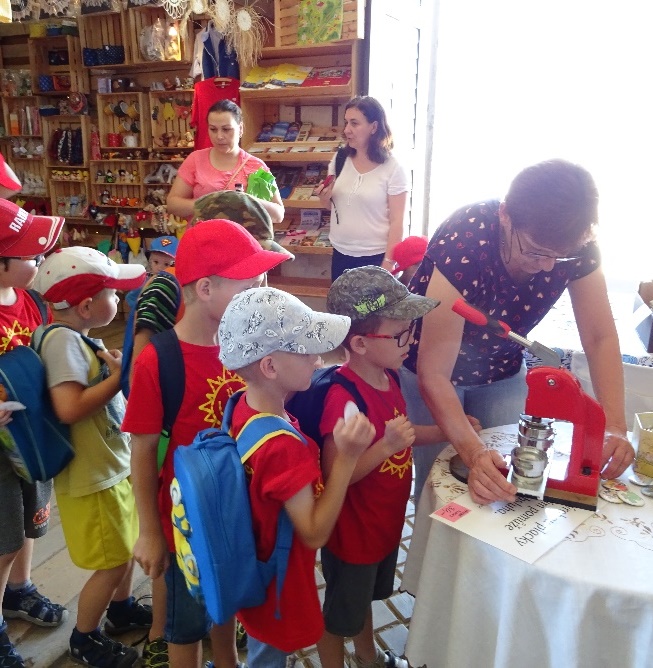 : prohlédnete si krásu našich krojů
: budete poznávat bylinky a řemesla
: vyrobíte si vlastní výrobek-placku, kabelku aj.
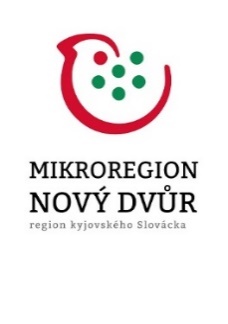 Malá fotogalerie
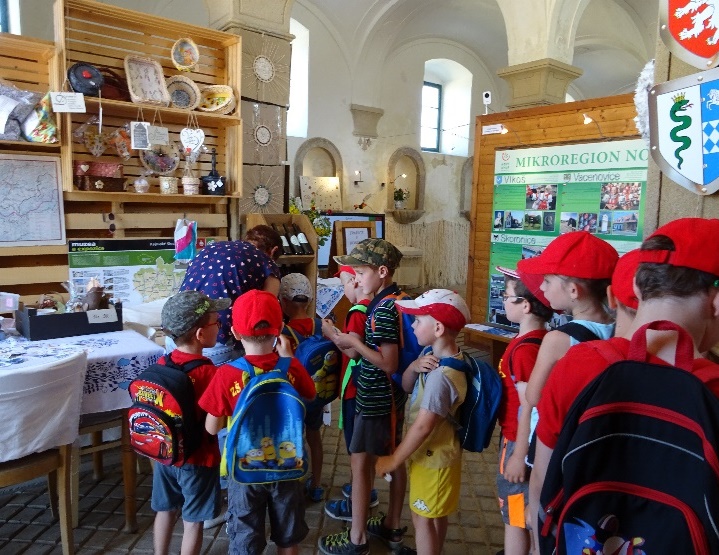 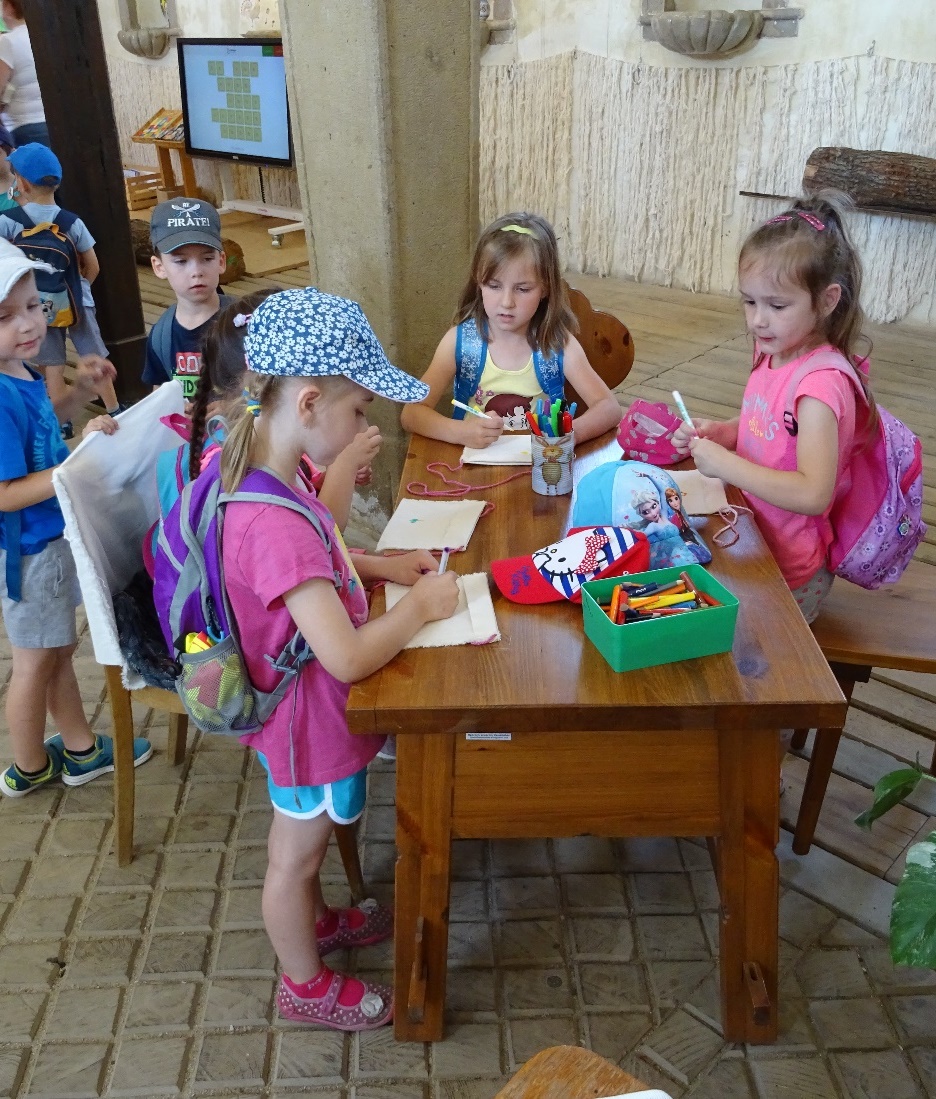 Naši malí školní návštěvníci  se u nás nudit určitě  nebudou
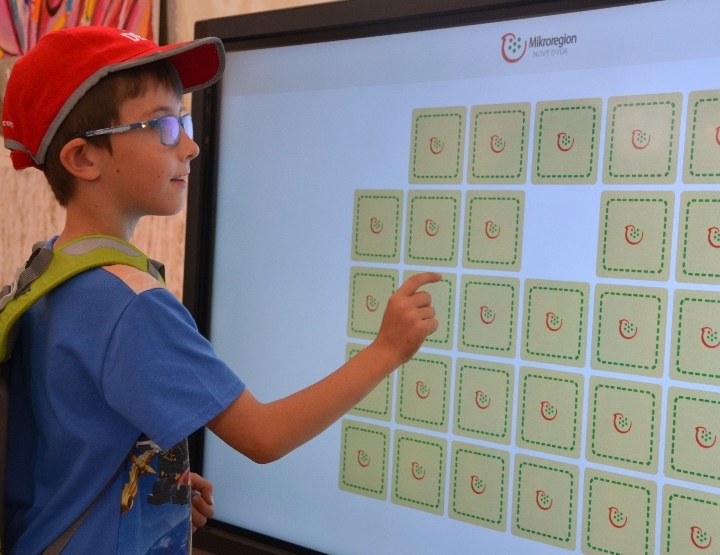 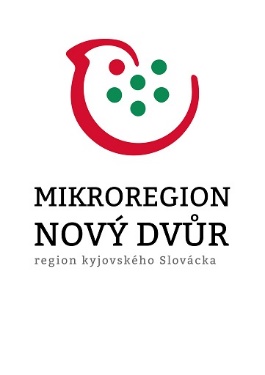 Naše vstupné se nemění
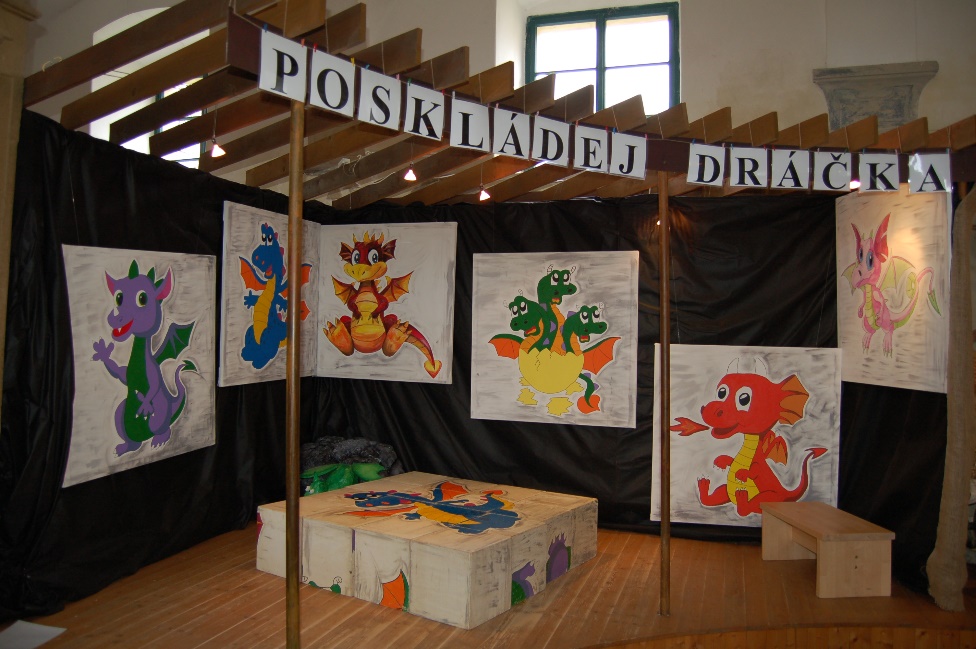 Těšíme se na Vaši třídu, na Vás, na Vaše přátele  a známé
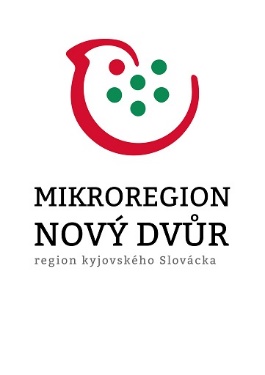 mikroregion@novy-dvur.cz

Tel: 778 499 946

www.novy-dvur.cz

Facebook